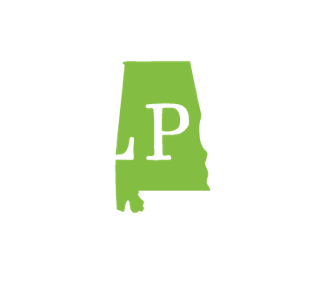 Maternal
Initiatives
Action Period Call
January 17th, 2024
1:00 – 2:00 PM CT
Welcome
Please type your name and the organization you represent in the chat box and send to "Everyone"
Please click on the three dots in the upper right corner of your Zoom image, click "Rename" and put your name and organization. 
Please also do for all those in the room with you viewing the webinar.
Attendees are automatically muted to reduce background noise.
You may enter questions/comments in the "chat" box during the presentation. We will have a Q&A session at the end.
Slides will be available via email and at http://www.alpqc.org/initiatives/htn
We will be recording this call to share, along with any slides.
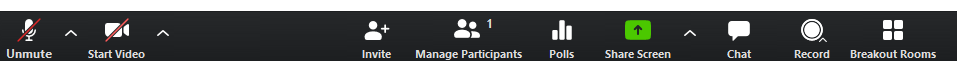 [Speaker Notes: Thank you for joining us for today’s action period call. Please put your name and organization into the chat box. Please click on the three dots in the upper corner of your picture, click Rename, and include your name and put your name and organization.  Below you can see buttons to mute, use the chat box, Please put questions in the chat box, we will address them at the end of the presentation.]
Agenda
Updates
Obstetric Hemorrhage (OBH) Initiative enrollment is still open. Visit alpqc.org to register your team

OBH Baseline Reporting (Oct-Dec 2023) due January 31, 2024

Severe Maternal HTN Initiative Sustainability reporting (Oct-Dec 2023) due January 31, 2024

Quarterly ALPQC Newsletter (December 2023) available on alpc.org
Reminders
-Next OB Hemorrhage Action Period Call: Wednesday, 2/21 at 1 pm

-Neonatal Action Period Call is Wednesday, January 24th at 12 pm

-1-on-1 calls with ALPQC Quality Improvement RNs resumed this month. Please email info@alpqc.org if your facility has not yet scheduled your recurring meeting
Breakout Groups
If you are a physician, please stay in the main room

Everyone else, please select a breakout room

Approximately 5 members per group – please turn cameras on

10 minutes

Name, Title, Facility
Has your facility participated in previous ALPQC initiatives?
Obstetric Hemorrhage Initiative - general thoughts, potential challenges, needed resources
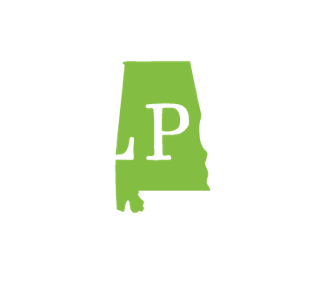 Severe Maternal HTN
Initiative Outcomes/Collaborative Performance
Initiative Outcomes
Discharge education increased from 58% to 91% regarding signs and symptoms of preeclampsia/eclampsia complications for patients who experienced severe hypertension during their birthing admission

Follow-up appointments within 7 days increased from 56% to 76% for these still at-risk patients

Evidence-based treatment protocols for severe maternal hypertension were implemented or revised to standardize interventions for L&D and postpartum patients
Collaborative Performance
22 hospitals participated

73% of participating hospitals reported >90% of monthly data

The collaborative was interrupted due to COVID-19, but hospitals persevered!

35 Hospitals were represented at the ALPQC Summit last September

Thanks to your hard work, participation in the initiative, and dedication to improving maternal outcomes in Alabama, the ALPQC received CDC funding through 2027 – THANK YOU!!!
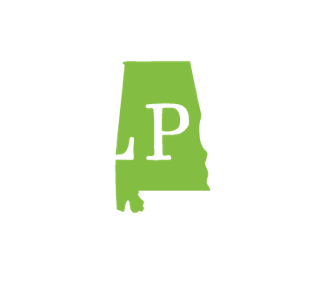 Obstetric Hemorrhage
Kickoff
Where Do I Start?
OBH Bootcamp Video Series
Readiness 

Recognition and Prevention 

Response 

Reporting and Systems Learning

Respectful, Equitable, and Supportive Care

IT Support Zoom/Video

Provider-to-Provider Video
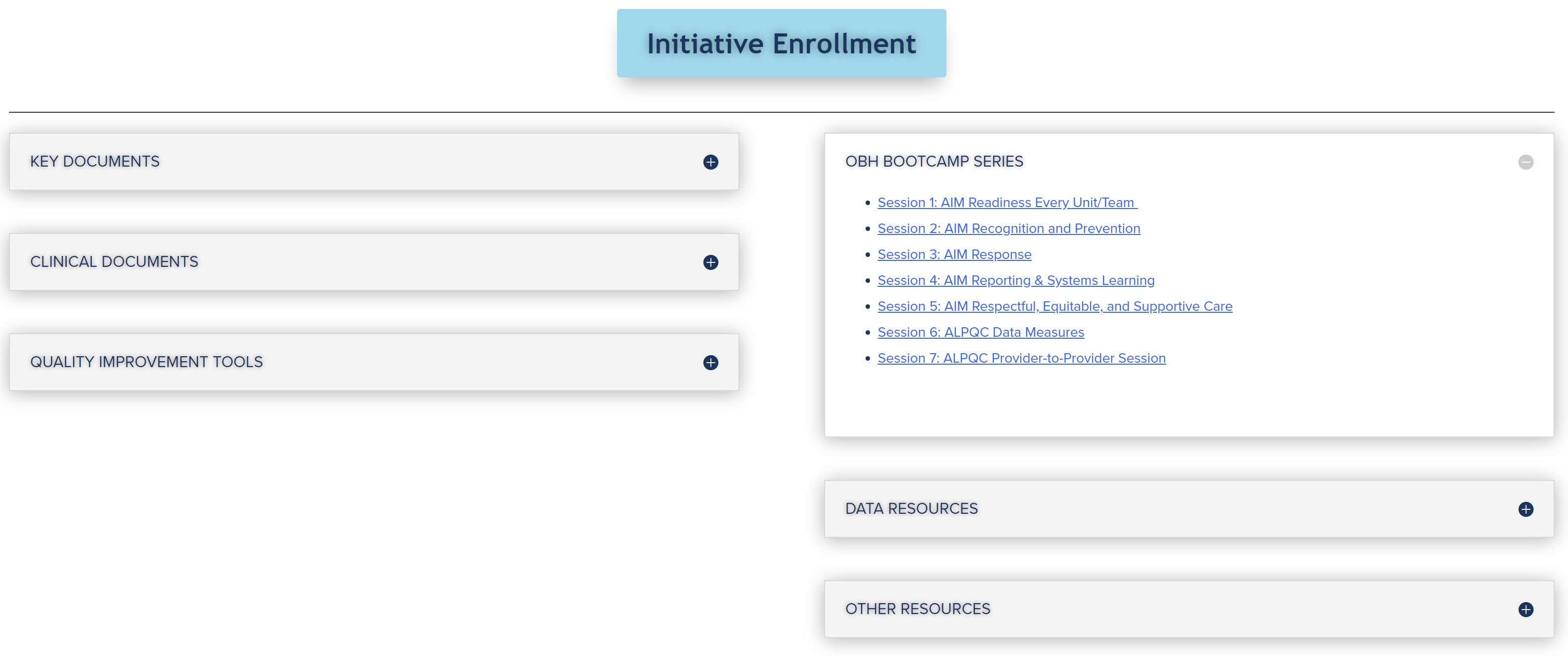 Clinical Documents
Data Resources
Baseline Data Reporting
Reporting Period: October – December 2023

Survey emailed on 1/5/24, Revised survey will be released this week

Due January 31st, 2024
Monthly Data Reporting
Reporting Period: January 1-31, 2024

Survey will be emailed on 2/5/24

Due February 29th, 2024
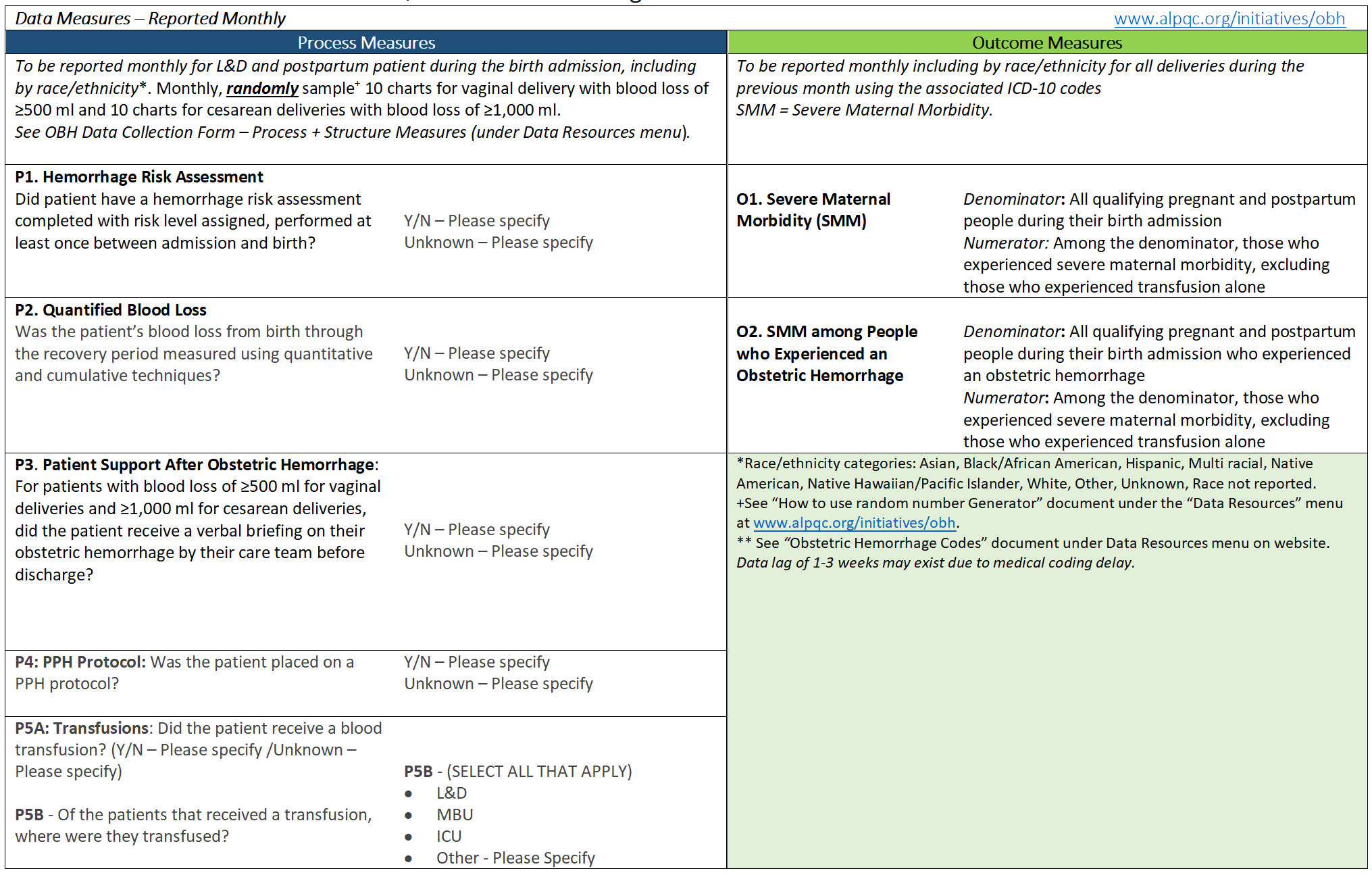 Quarterly Data Reporting
Reporting Period: January-March, 2024

Survey will be emailed on 4/5/24

Due April 30th, 2024
Q&A
Please feel free to unmute and ask questions

You may also enter comments or questions in the "chat" box
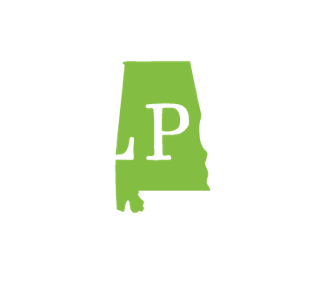 Severe Maternal HTN
Sustainability
Sustainability Reporting
Reporting Period: October - December, 2023

Survey was emailed on 1/12/24

Due January 31st, 2024

If you did not receive an email with the link to the survey, please email info@alpqc.org
Sustainability Data
Monthly Data Measures Reported Quarterly
All Measures Reported by Race/ Ethnicity
Find data forms, including ICD-10 codes, on our website at http://www.alpqc.org/initiatives/htn, under the “Data Resources” menu
Q&A
Please feel free to unmute and ask questions

You may also enter comments or questions in the "chat" box
Reminders
Neonatal Action Period Call is Wednesday, January 24th at 12 pm

- Next OB Hemorrhage Action Period Call: Wednesday, 2/21 at 1 pm

- 1-on-1 calls with the ALPQC Quality Improvement RNs resumed this month. Please email info@alpqc.org if your facility has not yet scheduled your recurring meeting
Stay Connected!
Online
https://www.alpqc.org



Email: info@alpqc.org 



Twitter: @alpqc
https://twitter.com/alpqc
[Speaker Notes: https://docs.google.com/spreadsheets/d/1hWaB8J76ojbpNPMovDPop1SaYcNGBN7ld7Tj54DFh_k/edit#gid=0]